2015-2019 Draft Business PlanNatural Gas Market Transformation
Natural Gas Collaborative/Karen Meadows
Board of Directors Meeting 
Bozeman, MT
August 26, 2014
Today’s Objective
Discuss and vote on proposed Natural Gas Market Transformation Business Plan
as consistent with the NEEA mission and its recently approved strategic and business plans for the same period
[Speaker Notes: Good morning
I am here today on behalf of the Gas Collaborative to present and discuss the NG MT Biz Plan. We only have a very short time on the agenda so I will take 5 to 10 minutes of our time to provide high points. 

The motion before the Board today is to approve plan as consistent with NEEA’s mission, and recently approved strategic and business plans

The motion and the Business Plan are in your packet starting on page 3.]
Executive Summary
Collaboratively Developed Plan

2015 – 2019 Budget: 			   $18.3M
20-year savings estimate: 	      280M therms
20-year weighted average TRC: $0.28/therm
Collaborative Participants:
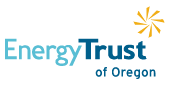 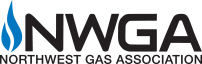 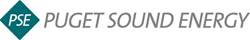 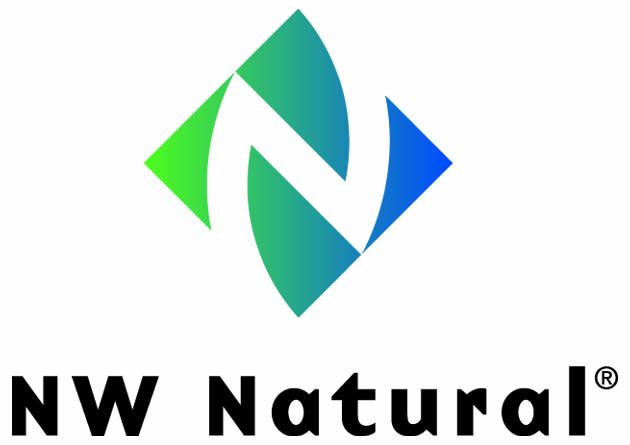 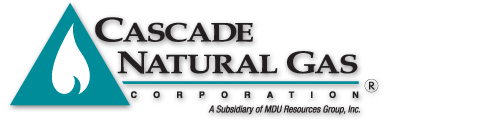 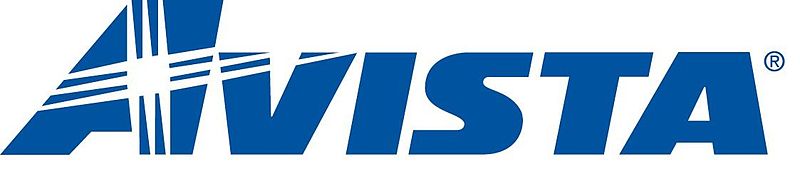 [Speaker Notes: The 2015 – 2019 NG MT Biz plan was collaboratively developed by Cascade Gas Oregon  and Northwest Natural, ETO, NW Gas Association, Avista and PSE

The five year plan calls for a fixed budget of $18.3 M budget paid for by natural gas utilities. Shares will depend on final list of funders.
20-year Savings – estimated at over 280 million therms 

And 20-year weighted average TRC levelized cost of $0.28/therm 
which is below NWPCC ‘s recently revised wholesale market forecasts (near term) and below the expected long-run marginal costs of gas

MOVED THIS TO LATER
A couple of things to note – 
Cascade Washington dropped out of the collaborative in June due to budget constraints. 
So current participants represent roughly 64% of NEEA’s geographical footprint but the goal of collaborative participants is to bring other gas utilities on board over time. 


range from - $2.26/therm and + 0.39/therm]
Background
2010 			Board adopted a fuel-neutral mission 
2012			Draft Pilot Project Prospectus Developed

2013			Pilot Project put on hold pending regulatory and 				other issues resolution

Feb 2014 		NEEA re-convened Stakeholders and 							collaboratively developed business plan 


June 2014		2015-2019 Strategic planning process: 							Board affirmed its support of NEEA to 							work collaboratively with gas stakeholders 						and  recommend an approach for natural gas 					market transformation

August 2014	Strategic Planning Committee recommends 						approval
[Speaker Notes: A little background: 

Remember that the NEEA Board adopted a fuel neutral mission in 2010. 
Mission: Mobilize the NW to become increasingly energy efficient for a sustainable future

Last winter, at request of region’s gas and dual fuel utilities – NEEA convened collaborative of gas stakeholders to develop a recommendation for how the NW should address gas MT

In June of this year, the Board affirmed its support for NEEA to work collaboratively with gas stakeholders to recommend an approach.

In August, the SPC approved the plan as consistent with NEEA’s mission and Strategic and Business plans and recommended it to the full Board for approval.

Today – discussing the outcome of that collaborative effort]
Key Policies and Guidelines
No promotion of fuel switching

No cross subsidies between gas and electric

Don’t diminish existing electric market transformation work
[Speaker Notes: The Collaborative is aware and supportive of the Board’s policies on this area: 

No promotion of fuel switching by NEEA

No cross subsidies between gas and electric funders

Implementation should not diminish existing electric MT work


HOLD ON BELOW UNLESS ASKED
Elephant in the room – concern about this causing fuel switching. Not the goal. The goal is to insure there are efficient choices for consumers in both gas and electric equipment and servcies.

We took a look at water heater data – 
54% of NW households have electric water heat, 43% have natural gas water heat

Roughly 11% of households have gas space heat and electric water heat (most likely candidates for fuel switching)

Age of electric water heaters in households with gas space heat: 
15% over 10 to 20+ years old (nearing end of useful life or likely need to be replaced

Data from 2011 RBSA Single family study]
Gas Collaborative Objective
To accelerate the development and market adoption of efficient natural gas products, practices and services resulting in increased consumer choices and increased efficiency of natural gas use in the Northwest.
[Speaker Notes: The Collaborative  established the following objective to guide the gas workplan:]
Scope
Portfolio: five gas technology initiatives, scanning, codes and standards, research and evaluation, business planning

Independent mid–cycle evaluation

Natural gas advisory committee 

Funding - gas funders pay full costs. G&A charge will cover other administrative and operational systems costs
[Speaker Notes: I am going to provide a quick overview of the scope of work in the plan

The plan includes funding for Five Initiatives:

Gas-fired heat pump water heaters
Combined space-water heating
Hearth products
Rooftop HVAC
Gas clothes dryers 
 
Scanning, codes and standards, research and evaluation and business planning similar to what NEEA does on the electric side. 

Plan also included funding for a mid-cycle evaluation – similar to what was done during NEEA’s first five year work on electric MT.

The evaluation will provide an opportunity to make mid course adjustments, address any policy issues that surface and will provide an opportunity to establish metrics and a method for assessing the cost/benefit of NEEA working in both gas and electric.

The Collaborative recommends no changes to the Board at this time rather adding a NG advisory committee that reports to the ED (as do our sector committee ) to guide the gas work. 

Gas funders would pay the full cost of this work. G&A charges will cover other admin and op system costs. 

Note: Gas heat pump water heater pilot launched in June with separate gas funding]
Approach
Build experience working together in natural gas markets, identify, resolve integration issues and drive towards a fully integrated approach to market transformation in the future

Be consistent with Electric approach 
Leverage existing business structure & processes
Provide real world situations to help identify and address issues
Conduct mid-cycle evaluation to assess progress, refine cost allocation, modify strategy as needed
[Speaker Notes: The collaborative’s strategy is to:
Build experience working together in natural gas markets, identify, resolve integration issues and drive towards a fully integrated approach to market transformation in the future
 
Sort of a “get our feet wet, learn by doing and adjust as we move forward” approach

Consistent with Electric approach – 
Same funding allocation model
Same funding cycle
Same initiative market transformation approach

Staffing –
Assign a half time Senior Manager to lead the gas work.
expect building to roughly 6 FTE over time.
Supplemented with contractors in  roughly the same proportion we do on the electric side of the business 
Staff would be a mix of parts of existing staff and strategic new hires

_______________________

And conduct a Mid Cycle eval – as already mentioned. 

ALREADY MENTIONED:
To assess progress, further refine cost allocation, modify as appropriate - establish metrics and a method for assessing the cost/benefit of NEEA working in both gas and electric.]
Funder Support to Date
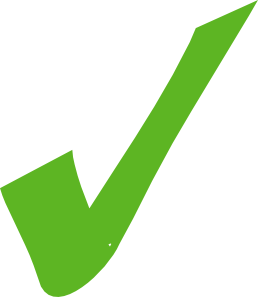 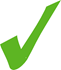 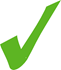 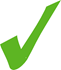 * Gas utilities representing <1% of region have been excluded
[Speaker Notes: Proposed funders: 



A couple of things to note – 
Cascade Washington dropped out of the collaborative in June due to budget constraints. 
So current participants represent roughly 64% of NEEA’s geographical footprint but the goal of collaborative participants is to bring other gas utilities on board over time. 

Refer to page    in the Packet to see utility shares of the region’s retail gas sales and load. Note that this table 5 is preliminary. We are confiming which Montana utilities need to be included.]
Why do this?
Increases NEEA’s market leverage

Benefits the Northwest economy and its energy availability

Meet consumers’ needs

Leverage synergies between gas and electric to increase savings and improve cost-effectiveness
[Speaker Notes: A few Board members around the table work for dual fuel utilities, many others work for electric utilities so why should NEEA pursue gas MT?

From my perspective there are several reasons: 

Big Picture: 

Increases NEEA’s leverage with market actors: NEEA’s value proposition is enhanced if we work on both gas and electric efficiency – because we can impact a larger market. 

Improving EE for NW end users served by multiple fuels will result in significant benefits to the NW economy and energy availability

Consumer perspective – consumers are served by multiple fuels and do not distinguish between G and E utilities. Efforts that align with consumer perspectives and needs more likely to be successful. Marketing EE, benefits gas and visa versa

Leverage synergies – 
From a utility perspective: can reduce costs, increase savings and thus cost-effectiveness for both gas and electric MT – (e.g. heat pumps, new homes)

In addition – the timing is good as we can sync gas planning with our electric planning.



See  ACEEE new report, Successful Practices in Combined Gas and Electric Utility Energy Efficiency Programs, 

Key findings from this report:
The most common pattern for utility EE programs has been for electric utilities and natural gas utilities to operate their programs independently. 
That impedes customers who want to undertake projects that save both electricity and gas. 
Measures that could save energy and money may never get implemented, resulting in lost opportunities. 
Under separate programs, measures that save both electricity and natural gas may fail cost-effectiveness screening when considered individually, but could pass if considered together.
But, natural gas and electric utilities have designed and built dual-fuel energy efficiency programs that score added energy savings and cut costs beyond what they could have achieved on their own.]
Proposed Next Steps
Today  			Board Motion Vote

Fall 2014 		Integrated Operations 									Planning

Fall 2014 		Contracting

January 2015 	Launch
Questions?
Filling the Energy Efficiency Pipeline
Accelerating Market Adoption
Delivering Regional Advantage
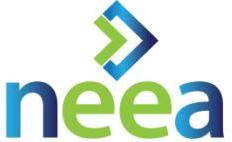 Thank You!

Karen Meadows, Director of Development
kmeadows@neea.org
503-688-5482
[Speaker Notes: Thank you for allowing me to present the plan. And I want to acknowledge the work of collaborative members. This was a significant effort over the last six months and excellent example of collaboration. Participants were enthusiastic and put the plan together in a fairly short time frame. 

I will turn over the reigns to Deb to field questions.]
Annual Budget 2015-2019 ($Millions)